KHỞI ĐỘNG
Toán
Bài 79
BIỂU ĐỒ HÌNH QUẠT
KHÁM PHÁ
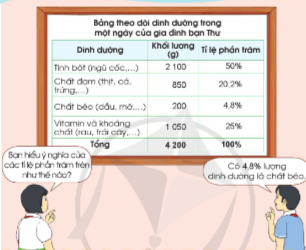 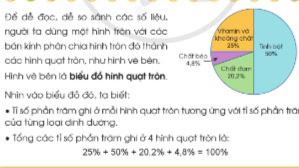 LUYỆN TẬP
Bài 1
Kết quả điều tra về sự ưa thích các loại màu sắc của 500 học sinh được cho ở biểu đồ hình quạt tròn dưới đây.
Trả lời các câu hỏi:
Số học sinh thích màu xanh lá cây chiếm bao nhiêu phần trăm?
Số học sinh thích màu đỏ chiếm bao nhiêu phần trăm?
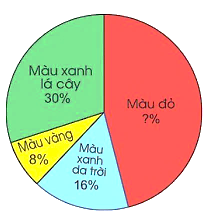 Bài 1
a) Số học sinh thích màu xanh lá cây  chiếm 30%
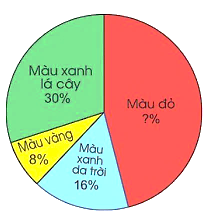 b) Số học sinh thích màu xanh lá cây  chiếm 46%
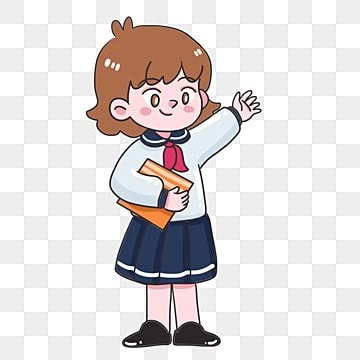 Bài 2
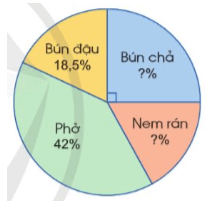 Kết quả bình chọn món ăn Hà Nội ưa thích của 1 400 du khách nước ngoài được cho ở biểu đồ hình quạt tròn bên.
Trả lời các câu hỏi:
Số du khách thích món bún chả chiếm bao nhiêu phần trăm?
Số du khách thích món nem rán chiếm bao nhiêu phần trăm?
Bài 2
a) Số du khách thích món bún chả chiếm 25%
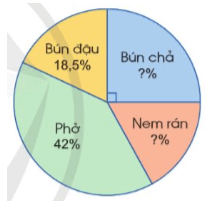 b) Số du khách thích món nem rán chiếm 14,5%
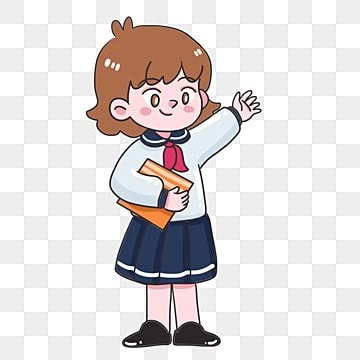 VẬN DỤNG
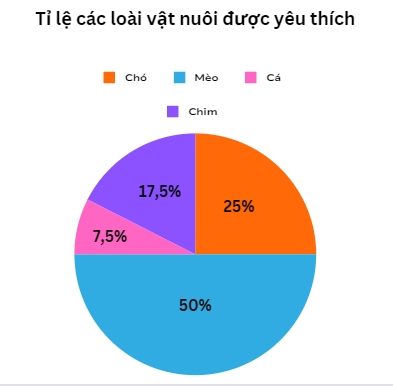 Kết quả điều tra về sự yêu thích các loài vật nuôi của 100 học sinh được cho ở biểu đồ hình quạt tròn bên.
Em hãy hãy nêu kết quả em đọc được
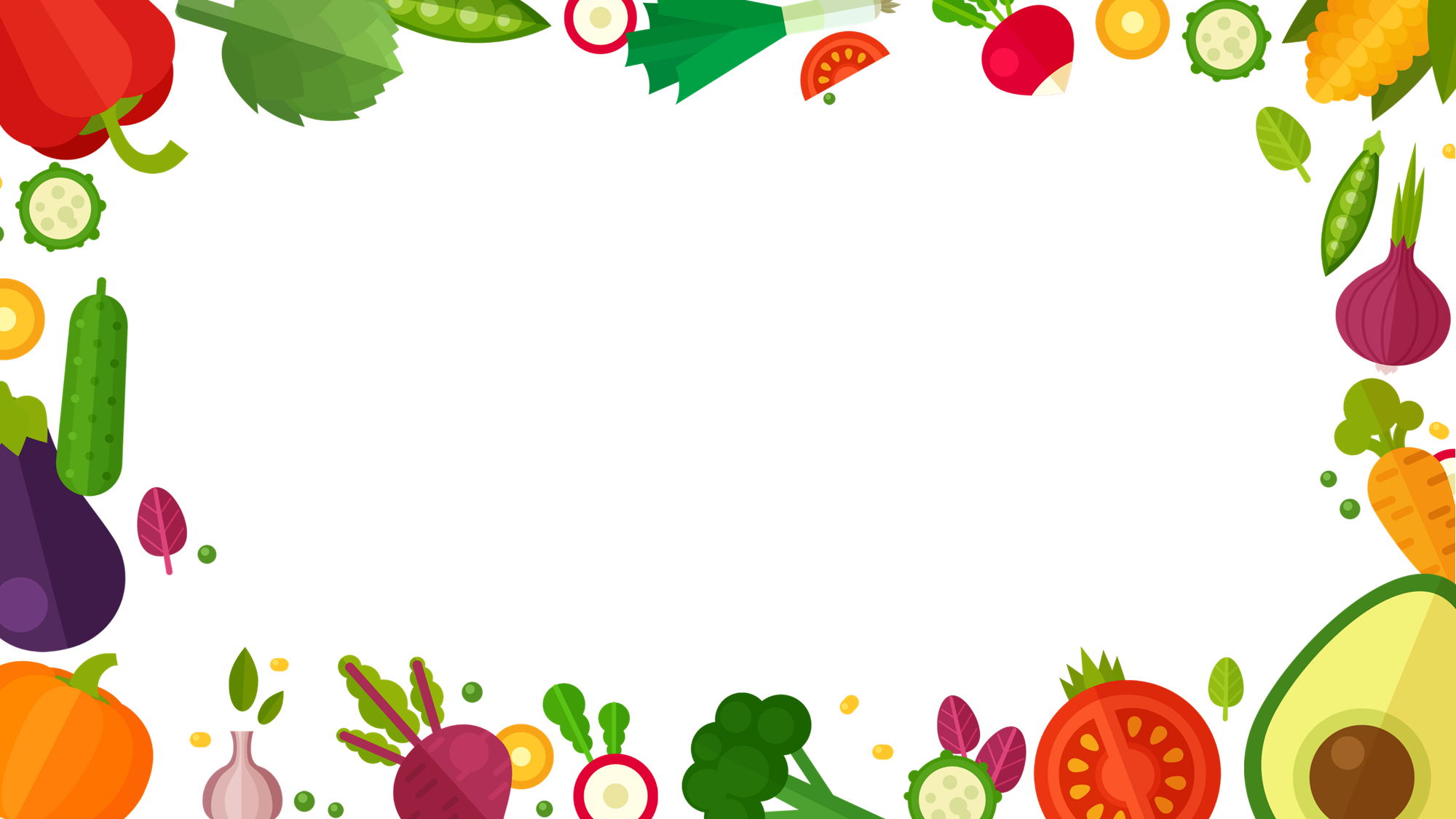 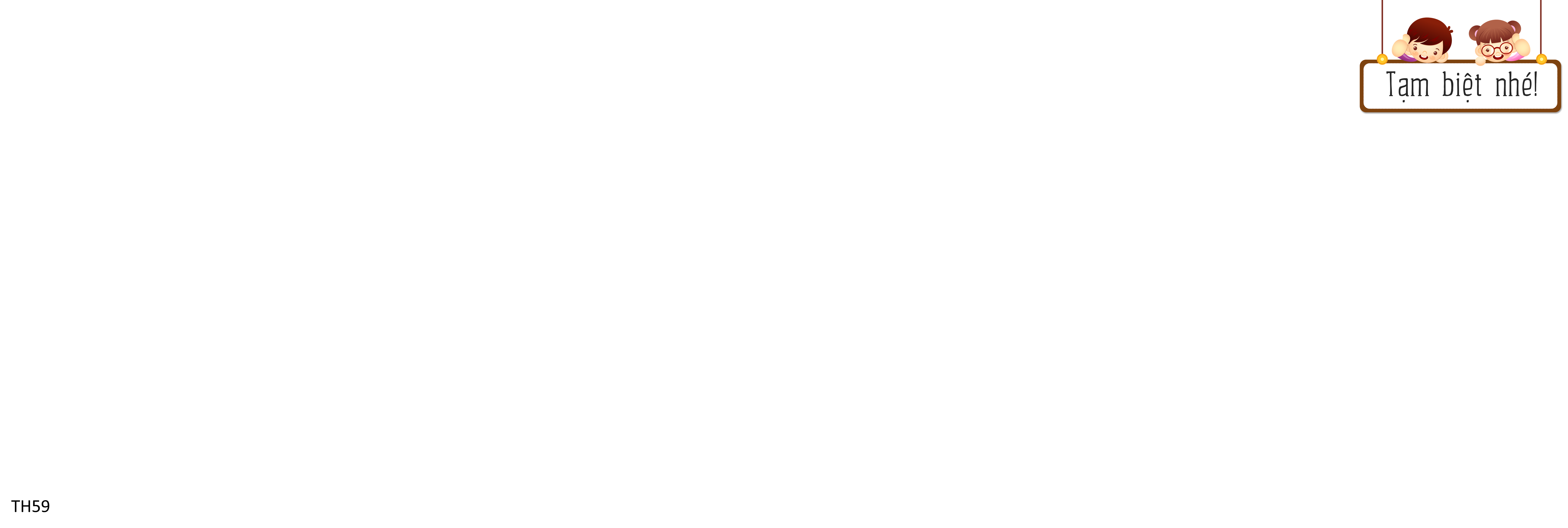